Kelime Oyunu - 1
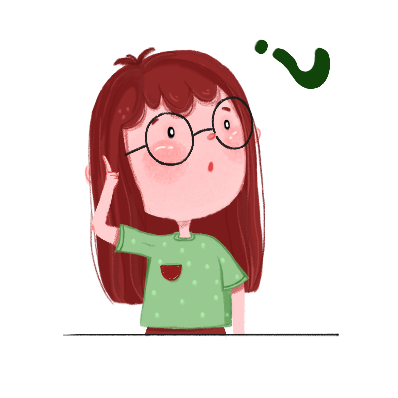 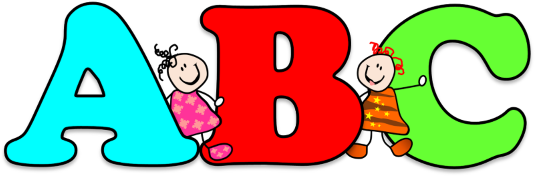 1. Soru
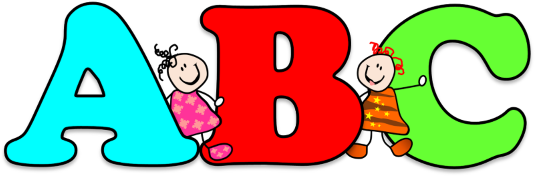 Verilen Harfler
a
ı
o
l
s
m
v
k
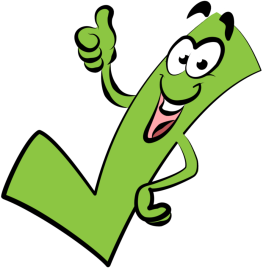 Kelimeler:
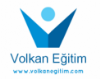 [Speaker Notes: www.egitimhane.com]
2. Soru
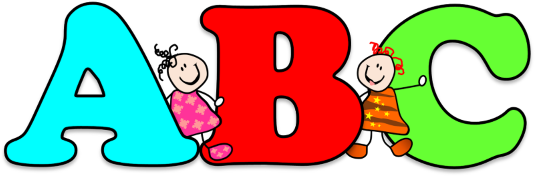 Verilen Harfler
e
i
ö
n
d
ç
r
t
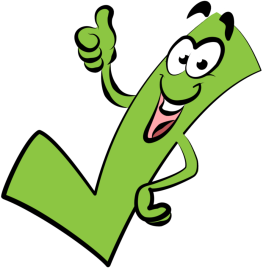 Kelimeler:
[Speaker Notes: www.egitimhane.com]
3. Soru
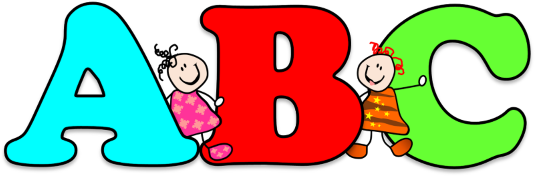 Verilen Harfler
u
ü
a
f
g
h
y
ş
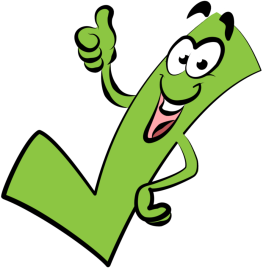 Kelimeler:
4. Soru
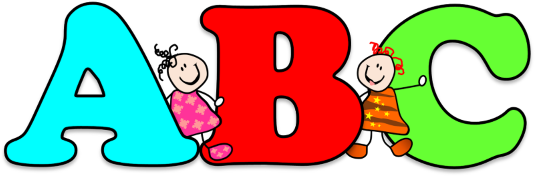 Verilen Harfler
a
e
i
b
c
p
k
z
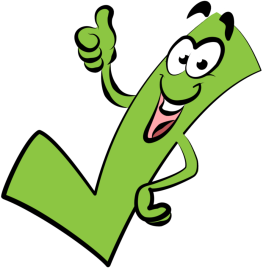 Kelimeler:
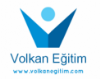 5. Soru
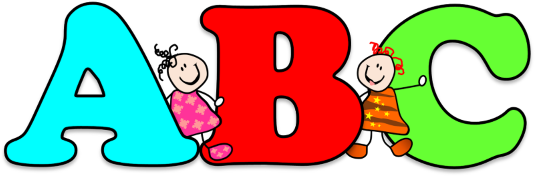 Verilen Harfler
e
i
a
t
m
n
y
s
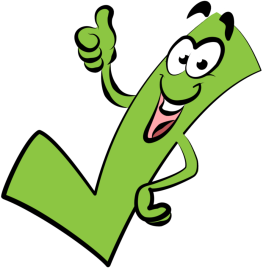 Kelimeler:
[Speaker Notes: www.egitimhane.com]
6. Soru
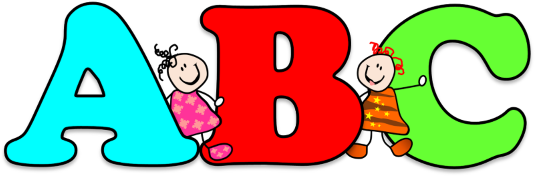 Verilen Harfler
a
e
ö
f
r
s
n
t
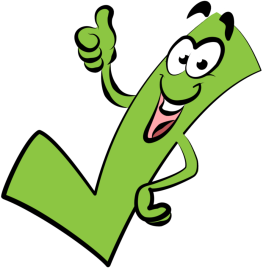 Kelimeler:
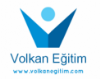 7. Soru
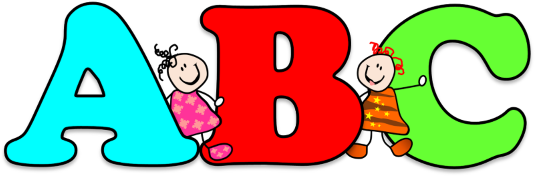 Verilen Harfler
a
o
a
m
n
s
l
z
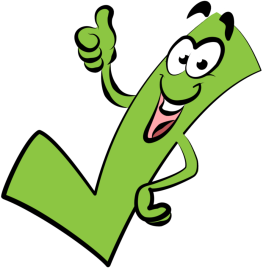 Kelimeler:
8. Soru
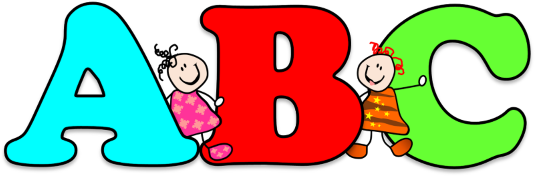 Verilen Harfler
ö
ü
e
t
y
s
n
ç
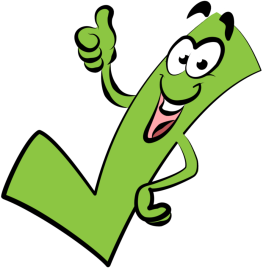 Kelimeler:
9. Soru
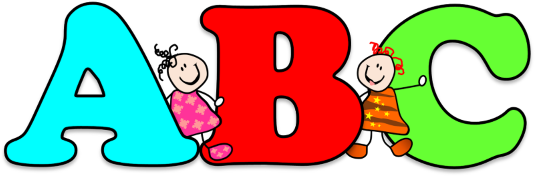 Verilen Harfler
e
a
ö
k
n
y
s
t
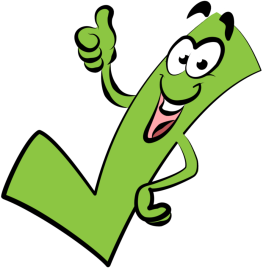 Kelimeler:
[Speaker Notes: www.egitimhane.com]
10. Soru
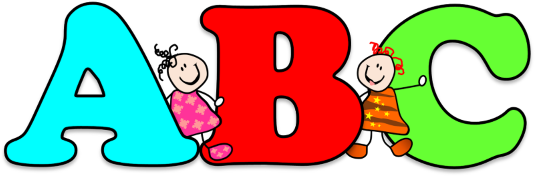 Verilen Harfler
a
u
o
t
m
n
v
y
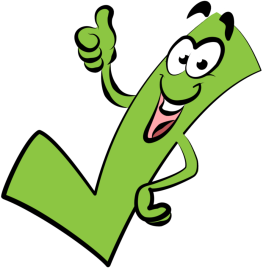 Kelimeler:
[Speaker Notes: www.egitimhane.com]